Patent Trolls  Effective Strategies for Avoiding and Interacting with them from the Perspective of In-House Counsel
11:00 am – 12:15 pm
Speakers
James M. Francis
Fowler Bell PLLC
300 West Vine Street, Suite 600
Lexington, KY 40507 
Phone: 859.759.2519
JFrancis@FowlerLaw.com
Daniel C. Pierron
Widerman Malek, P.L.
1990 West New Haven Avenue
Suite 201
Melbourne, FL 32904  
Phone: 321.369.9579
Dpierron@uslegalteam.com
Jordan A. Sigale
Dunlap Codding
609 W. Sheridan Avenue
Oklahoma City, OK 73102 
Phone: 405.445.6243
jsigale@dunlapcodding.com
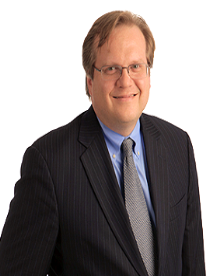 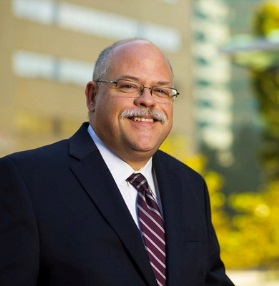 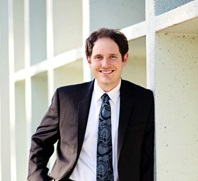 What or Who is a Patent Troll
An entity that asserts a patent that does not manufacture products based on that patent 
An entity that earns the majority of its revenue from the licensing/enforcement of its patents
A patent assertion entity/holding company


These definitions work poorly because they include colleges/universities, think-tanks, and even RPX Corporation (“provider of patent risk solutions” founded in 2008
What or Who is a Patent Troll
Anyone asserting a patent for nothing more than litigation-cost settlements (Judge Randall R Rader)
What or Who is a Patent Troll
Whatever definition you pick, you may be surprised to learn:
 some patent trolls are publicly traded companies (e.g. Acacia Technologies, Quest Patent Research Corporation);
others were formed by publicly traded companies (e.g. Rockstar Consortium Inc. [formed by Apple, BlackBerry, Ericsson, Microsoft and Sony])
more are privately-held invention capital companies (e.g. Intellectual Ventures IIF, IDF and ISF funds)
What or Who is a Patent Troll
Anyone asserting a patent for nothing more than litigation-cost settlements (Judge Randall R. Rader)
This definition best informs business decisions in litigation with trolls.
More than 95% of troll cases settle.
Lack of public information about trolls leads to economically inefficiency
Recently Implemented FederalMeasures to Combat Troll Practices
Enforcement efforts – FTC v. MPHJ Technology Investments LLC, consent judgment
Pending legislative efforts
House Bill – gives FTC and state AGs the authority to impose civil penalties on companies that send misleading patent license demand letters
Judicial Efforts
Increased pleading standards
Easier to succeed on attorneys’ fees motions
Recently Implemented State Measures to Combat Troll Practices
Beginning with Vermont (July 2013), at least 18 other states have enacted laws against bad faith patent infringement.
Alabama, Georgia, Idaho, Illinois, Kansas, Maine, Maryland, Missouri, Michigan, New Hampshire, New Jersey, North Carolina, Ohio, Oklahoma, Oregon, Rhode Island, South Dakota, and Virginia. 
More states are contemplating their own acts
Recently Implemented State Measures to Combat Troll Practices
Illinois (815 ILCS 505/2RRR) -- Unlawful to send a communication that states that the intended recipient has infringed a patent and owes compensation where the communication 
falsely threatens litigation or states litigation has been filed;
lacks a reasonable basis in fact or law because the person asserting the patent doesn’t have the rights to do so or the asserted patent is expired, invalid, or unenforceable; or
fails to include information necessary to inform an intended recipient about the patent assertion (i.e. identity of asserter, patent number(s), and products, services, or technology covered by the patent claims).
Oklahoma (§23-112 et seq) – also provides for enforcement by attorney general
Tactics/Strategies forAvoiding Lawsuits
Due diligence is cheaper than litigation
Landscape patent search
Discover the state of the art in your market and identify key players/competition
Pre-product development patent search
Pre-commercialization patent search
Pre-import patent search
Competition litigation survey
Are your competitors frequent litigants and are their patents being litigated
[Speaker Notes: Smaller competitors may be overlooked by marketing.]
Tactics/Strategies forAvoiding Lawsuits
Be proactive in preventing the issuance of weak and overly broad patents
Get updates on patent applications in technical areas of interest
Search for and submit art which may narrow or “kill” competitor’s patent applications that would harm your interests
Make sure in-house counsel are up to date on latest patent cases…be conversant and persuasive
Tactics/Strategies forAvoiding Lawsuits
Reexamination
Put patents that harm your interests through reexamination before commercializing potentially infringing products
License or Assignment
Try to obtain a license or assignment to the patents about which you are concerned
Tactics/Strategies forMinimizing Cost and Disruption
Ask for a proposed budget!
Attorney’s Fees
Use registered patent attorneys as patent litigators
Actively participate in the litigation
Proactively gather relevant information, especially ESI, and work with counsel to store it in a readily searchable format
Avoid making litigation personal
[Speaker Notes: Minimizing cost is not synonymous with minimizing disruption.]
Tactics/Strategies forMinimizing Cost and Disruption
Attorney’s Fees
Limit the number of attorneys appearing in court
Limit the number of attorneys working on the matter
Only depose material witnesses
Have in-house counsel approve motion work
Scrutinize bills and discuss with the billing partner
Incentivize success and staying within the budget
Tactics/Strategies forMinimizing Cost and Disruption
Experts
University professors rank high in credibility and tend to be less expensive
Use experienced testifying experts when possible
Involve experts early in the case to assist attorneys with discovery
Testing
Evaluate products and processes in-house, if possible
Minimize the use of expensive commercial laboratories and testing facilities
Tactics/Strategies forMinimizing Cost and Disruption
Reporting
Have the law firm provide status overviews rather than detailed reports of minutia
Executive summaries of significant issues should be requested
Litigation
Seek active case management from the judge
Seek litigation stays for post-grant review of patents
Tactics/Strategies forMinimizing Cost and Disruption
Insurance
Obtain appropriate coverage
Policies are available for defense, abatement…even troll coverage and post grant review
Risks of No-Settlement Litigation
Dramatically Increased Litigation Expenses
Less than $1M at risk: $350k discovery, $650k total
$1M-$25M: $1.5M discovery, $2.5M total
More than $25M: $3M discovery, $5M total
Risks of No-Settlement Litigation
Damage Awards
Median 2014: $4.3M
2010-2013:
Practicing Entities: $2.5M
NPEs: $8.5M
NPE Success Rate: 25%
Reasonable royalties are most prevalent measure of damages
1: PwC, 2014 Patent Litigation Study, http://www.pwc.com/en_US/us/forensic-services/publications/assets/2014-patent-litigation-study.pdf
Potential Rewards of No-Settlement Litigation
Recover Attorney Fees
Loosened standard post-Octane Fitness
Innovation Act of 2015 – Presumption of Attorney Fees
Deter Future NPEs
Demonstrated willingness to litigate
Newegg Inc. as Defendant in NPE Patent Infringement Suits2
2009: 3
2010: 4
2011: 2
2012: 6
2013: 0
2014: 0
2: RPX, https://search.rpxcorp.com/ent/69543-newegg-incorporated, retrieved April 14, 2015
Potential Rewards of No-Settlement Litigation
Life3602
Infringement filed same week they raised $50M
Made decision to fight suit filed by Advanced Ground Information Systems
Jury found non-infringement of all claims
Since verdict, two other previously received NPE demand letters “went away” 3
3: http://techcrunch.com/2015/03/23/i-beat-a-patent-troll-and-you-can-too/
Consider Your Industry
Top Technology Areas Litigated
Consumer Products: 17%
Biotech/Pharms: 14%
Industrial/Construction: 11%
Top Median Damages Awarded
Telecom: $22.3M
Biotech/Pharma: $19.8M
Medical Devices: $15.9M
1: PwC, 2014 Patent Litigation Study, http://www.pwc.com/en_US/us/forensic-services/publications/assets/2014-patent-litigation-study.pdf
Consider Your Industry
Patent Holder Success Rates
Medical Devices: 39%
Biotech/Pharma: 38%
Computer Hardware/Electronics: 35%
Consumer Products: 35%
1: PwC, 2014 Patent Litigation Study, http://www.pwc.com/en_US/us/forensic-services/publications/assets/2014-patent-litigation-study.pdf
Conclusions
Go to bat on your strongest case
If you would like to contact the Speakers…
James M. Francis
Fowler Bell PLLC
300 West Vine Street, Suite 600
Lexington, KY 40507 
Phone: 859.759.2519
jfrancis@fowlerlaw.com
Daniel C. Pierron
Widerman Malek, P.L.
1990 West New Haven Avenue
Suite 201
Melbourne, FL 32904  
Phone: 321.369.9579
dpierron@uslegalteam.com
Jordan A. Sigale
Dunlap Codding
609 W. Sheridan Avenue
Oklahoma City, OK 73102 
Phone: 405.445.6243
jsigale@dunlapcodding.com
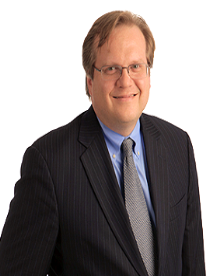 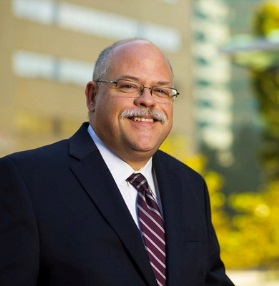 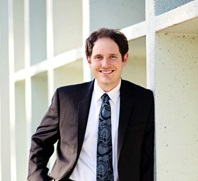